Evidences of 
Chemical ChangesFoldable
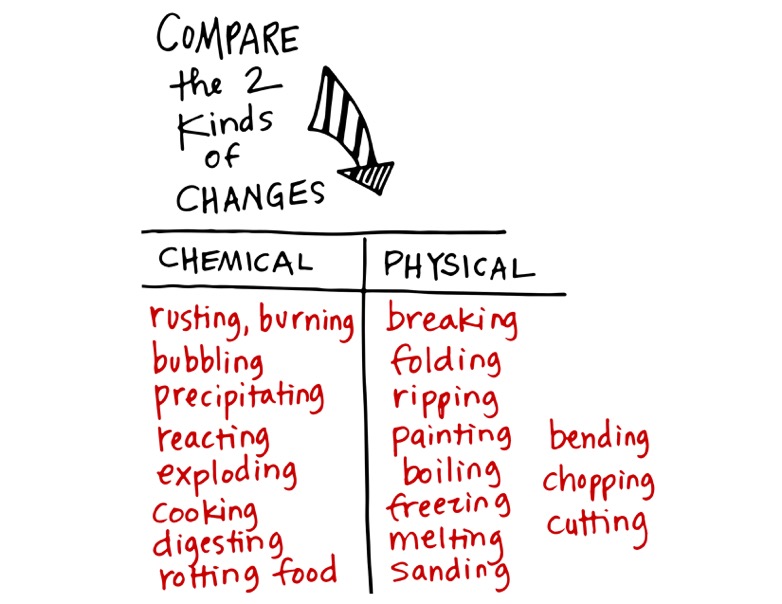 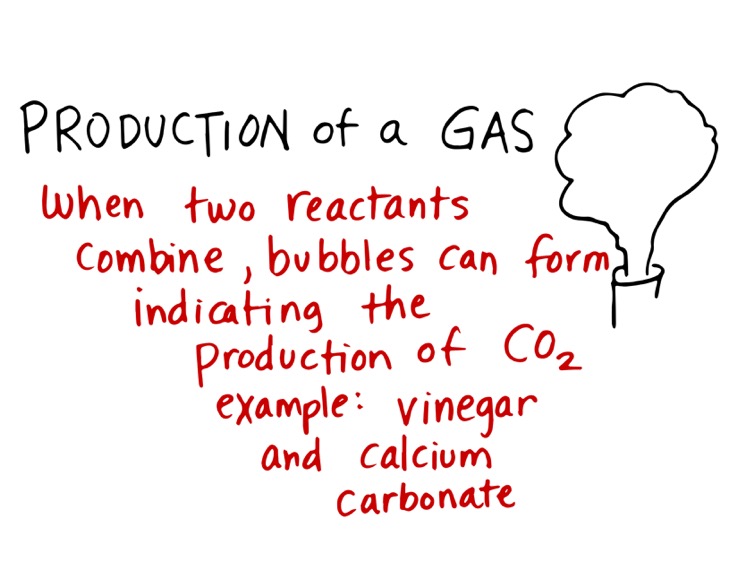 (baking soda is calcium carbonate)
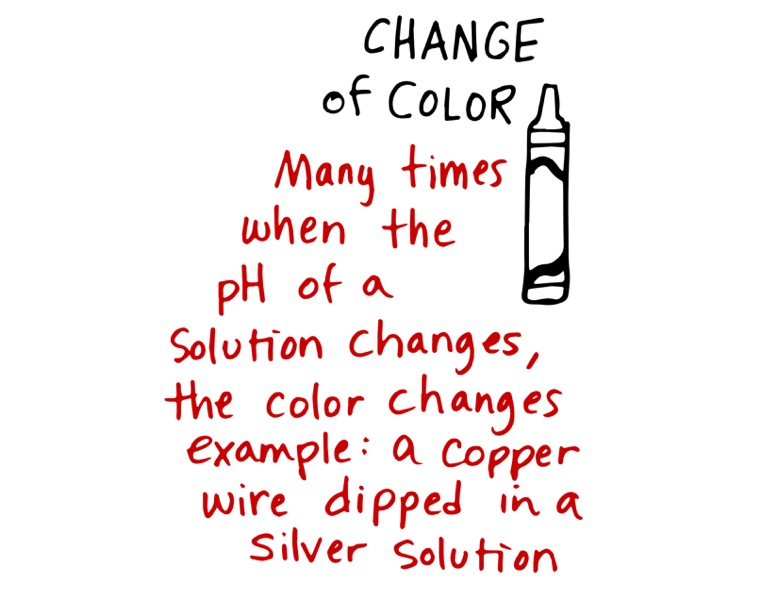 color changes, it can indicate a chemical change.

Ex: steel wool in solution
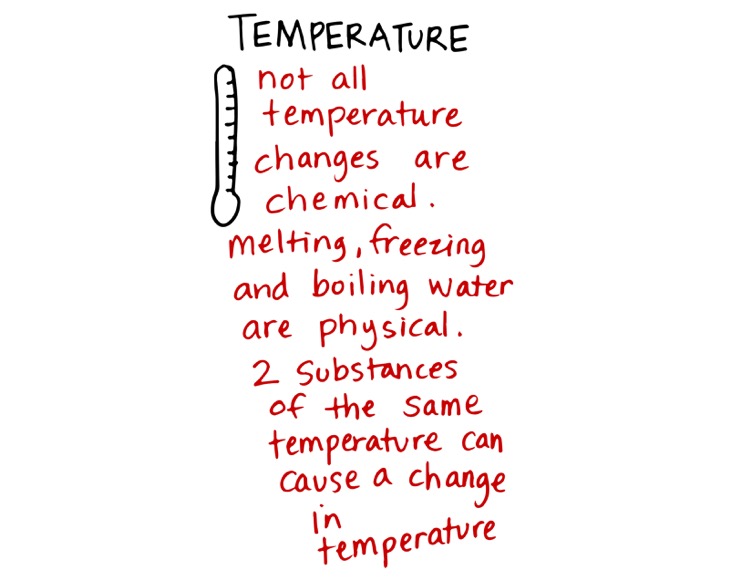 Ex:  cream of tartar, baking soda, and water mixed
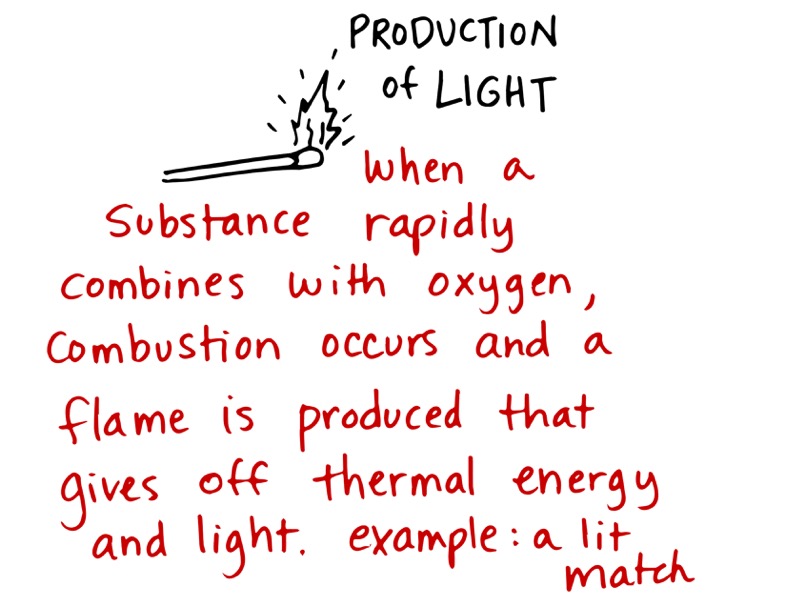 (glow stick)
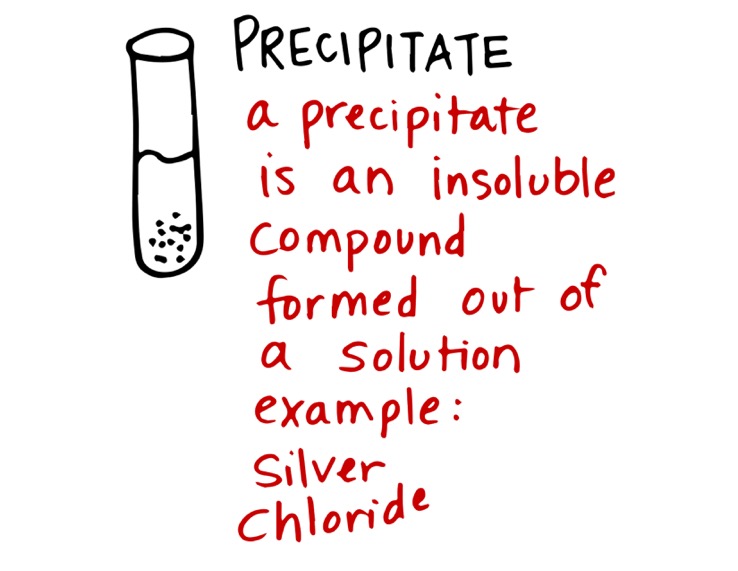 Milk and vinegar or spoiled milk